CONDIȚIILE DE ELIGIBILITATE
Pentru venitul minin de incluziune
 și
Situația centralizată a temeiurilor legale cu privire la admiterea, suspendarea, modificarea, meținerea, încetarea și recuperarea VMI
Partea a IV - a
Condițiile de eligibilitate sunt condiţiile obligatorii prevăzute de lege pentru acordarea uneia sau mai multor componente ale venitului minim de incluziune.

În cele ce urmează, vom prezenta CONDIȚII DE ELIGIBILITATE pentru:
 Ajutor de incluziune:
 Ajutor pentru familia cu copii:
 Măsuri de asistență socială complementare:
         - stimulente;
         - facilităţi contributive;
         - alte drepturi complementare.
 Ajutoare de urgență și /sau comunitare:
 Măsuri de facilitare a accesului:
         - pe piaţa muncii 
         - la servicii de sănătate şi educaţie
         - la servicii sociale şi locuire
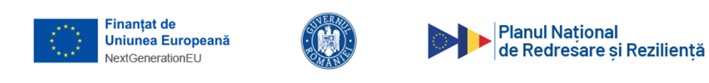 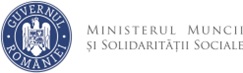 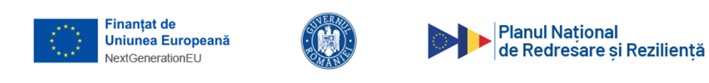 1. Condiții generale:
     Titularul dreptului este persoana care îndeplineşte condiţiile de eligibilitate prevăzute de prezenta lege şi care completează cererea în format letric sau electronic pentru acordarea venitului minim de incluziune, personal sau prin reprezentant, iar beneficiarul este familia/persoana singură.
    În cazul familiei formate din soţ, soţie şi copii aflaţi în întreţinere, reprezentantul familiei se stabileşte de către soţi sau, în caz de neînţelegere între aceştia, de către autoritatea tutelară. Prevederile se aplică în mod corespunzător şi în cazul familiei constituită din bărbatul şi femeia necăsătoriţi care trăiesc şi locuiesc împreună, cu copiii lor necăsătoriţi şi/sau ai fiecăruia dintre ei, având vârsta de până la 18 ani sau de până la 26 de ani dacă urmează o formă de învăţământ - cursuri de zi, organizată potrivit legii, care locuiesc împreună, dacă această situaţie se confirmă la verificarea în teren;
    În cazul familiei monoparentale, reprezentantul familiei este persoana singură.
    În cazul persoanei singure care are copii în întreţinere şi nu a împlinit vârsta de 18 ani, reprezentantul familiei este persoana singură, dacă are capacitate deplină de exerciţiu, capacitate de exerciţiu anticipată sau, după caz, reprezentantul legal al acesteia.
Venitul minim de incluziune se acordă la cererea completată pe suport hârtie sau în format electronic de către persoana îndreptăţită, de reprezentantul familiei sau reprezentantul legal al persoanei îndreptăţite, însoţită de declaraţia pe propria răspundere privind veridicitatea datelor înscrise în cerere, de un angajament de plată pentru situaţiile în care se pot constata drepturi acordate necuvenit, precum şi de documente doveditoare.
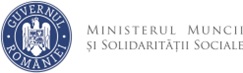 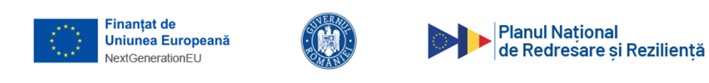 - În cazul persoanelor singure şi familiilor beneficiare de venit minim de incluziune care solicită şi/sau primesc drepturile prevăzute de ajutorul pentru incălzire și suplimetul pentru energie  este obligatorie efectuarea anuală a verificării în teren a îndeplinirii criteriilor de eligibilitate şi a condiţiilor de acordare a dreptului prevăzute de prezenta lege, înainte de începerea sezonului rece şi, respectiv, după terminarea acestuia.
În situaţia în care titularul dreptului sau oricare dintre membrii familiei acestuia refuză să furnizeze informaţiile necesare pentru completarea fişei prevăzute la alin. (3) se consideră că nu sunt îndeplinite condiţiile de acordare a venitului minim de incluziune.

2.Ajutor de incluziune

 Se acordă familiilor cu venituri situate sub 275 de lei, pentru asigurarea necesităţilor zilnice de viaţă;
 Se acordă până la un venit net lunar ajustat de 400 de lei inclusiv, care se ia în calcul la stabilirea veniturilor persoanei singure cu vârsta de cel puţin 65 de ani;

Pot beneficia de venit minim de incluziune familia şi persoana singură:
 lipsită de venituri sau ale cărei venituri nu acoperă nivelul de trai minimal și ale căror venituri nete lunare ajustate sunt de până la 700 de lei inclusiv;
 În cazul în care cel puţin unul dintre membrii familiei are în proprietate, închiriere, comodat ori altă formă de deţinere cel puţin unul dintre bunurile cuprinse în Lista bunurilor ce conduc la excluderea acordării venitului minim de incluziune, aceasta nu beneficiază de acest drept;
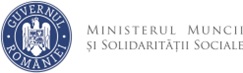 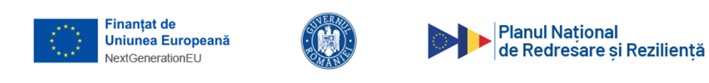 În cazul familiei care locuieşte şi gospodăreşte împreună cu alte familii ori persoane singure şi contribuie împreună la achiziţionarea sau realizarea unor bunuri şi a unor venituri din valorificarea acestora ori la consumul acestora, la stabilirea veniturilor familiei se iau în considerare atât veniturile nete lunare proprii, cât şi partea ce îi revine de drept din veniturile lunare nete, realizate în comun de persoanele din gospodărie, astfel cum este definită în art. 6 lit. o) din Legea nr. 292/2011, cu modificările ulterioare.
 Persoanele apte de muncă care nu realizează venituri în baza unui contract individual de muncă, raport de serviciu sau altă formă legală de angajare şi nici din activităţi independente sau activităţi agricole, aşa cum sunt acestea definite de Legea nr. 227/2015, cu modificările şi completările ulterioare, se iau în considerare la stabilirea numărului membrilor de familie pentru determinarea nivelului de venit al familiei dacă se află în una dintre următoarele situaţii:
   a) sunt înregistrate la agenţia teritorială pentru ocuparea forţei de muncă ca persoane în căutarea unui loc de muncă, în condiţiile Legii nr. 76/2002, cu modificările şi completările ulterioare, şi nu au refuzat un loc de muncă ori participarea la serviciile pentru stimularea ocupării forţei de muncă şi de formare profesională oferite de aceste agenţii;
   b) nu se află în situaţia prevăzută la lit. a) şi se află pe lista comunicată, din oficiu, în conformitate cu prevederile art.27^4 alin.(2), de către serviciul public de asistenţă socială la agenţia teritorială pentru ocuparea forţei de muncă în a cărei rază teritorială îşi au domiciliul sau reşedinţa, pentru a fi înregistrate ca persoane aflate în căutarea unui loc de muncă.
 Prevederile pentru persoanele apte de muncă se aplică şi persoanelor fără adăpost, numai dacă acestea se află în evidenţa agenţiei teritoriale pentru ocuparea forţei de muncă competente de la nivelul unităţilor administrativ-teritoriale în care trăiesc.
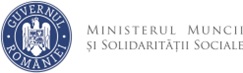 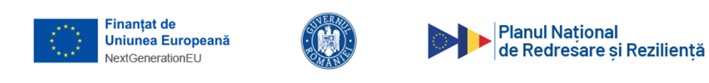 Face excepţie de la aceste prevederi persoana aptă de muncă ce se află în una dintre următoarele situaţii:
    a) asigură creşterea şi îngrijirea unuia sau mai multor copii în vârstă de până la 7 ani, în situaţia în care, pe raza teritorială a localităţii în care îşi au domiciliul/reşedinţa persoana aptă de muncă cu copiii aflaţi în întreţinere, nu există servicii sociale sau educaţionale care asigură servicii de supraveghere şi educaţie pe timpul zilei;
    b) asigură creşterea şi îngrijirea unuia sau mai multor copii în vârstă de până la 12 ani, respectiv 16 ani în cazul copiilor din familia monoparentală, în situaţia în care, pe raza teritorială a localităţii în care îşi au domiciliul/reşedinţa persoana aptă de muncă cu copiii aflaţi în întreţinere, nu există servicii sociale de tip centre de zi care asigură servicii de supraveghere şi educaţie pe timpul zilei şi/sau servicii de tip afterschool;
    c) asigură creşterea şi îngrijirea, potrivit legii, a unuia sau mai multor copii în vârstă de până la 18 ani, dacă acesta/aceştia este/sunt încadrat/încadraţi în grad de handicap/dizabilitate grav/ă sau accentuat/ă dovedit prin certificat eliberat în condiţiile legii;
    d) asigură îngrijirea uneia sau mai multor persoane cu handicap/dizabilitate grav/gravă care nu beneficiază de asistent personal, în condiţiile legii;
    e) asigură îngrijirea uneia sau mai multor persoane vârstnice dependente, astfel cum sunt definite în art. 1 alin. (3) din Hotărârea Guvernului nr. 886/2000 pentru aprobarea Grilei naţionale de evaluare a nevoilor persoanelor vârstnice, care nu beneficiază de îngrijitor la domiciliu, în condiţiile legii;
    f) urmează forma de organizare a învăţământului preuniversitar, respectiv învăţământ cu frecvenţă, prevăzută de Legea nr. 1/2011, cu modificările şi completările ulterioare;
    g) participă la un program de pregătire/reconversie profesională;
    h) este încadrată în muncă.
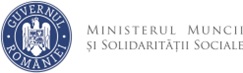 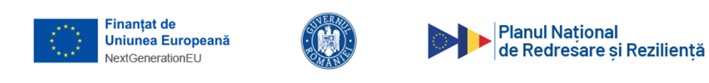 În perioada în care unul dintre soţi este detaşat pe perioadă determinată în interes de serviciu ori efectuează serviciul militar pe bază de voluntariat, condiţia de a locui împreună se consideră îndeplinită.

3. Ajutor pentru familia cu copii:
 Se acorda familiilor cu venituri situate sub 700 de lei, care au în întreţinere unul sau mai mulţi copii în vârstă de până la 18 ani.
 în cazul familiilor care au în întreţinere copii de vârstă şcolară, ajutorul pentru familia cu copii se acordă în cuantumurile prevăzute la art. 18, cu condiţia ca fiecare copil să fie înscris şi să frecventeze fără întrerupere o formă de organizare a învăţământului preuniversitar, respectiv învăţământ cu frecvenţă, prevăzută de Legea nr. 1/2011, cu modificările şi completările ulterioare, cu excepţia celor care le întrerup din motive medicale.
 Cuantumul ajutorului pentru familia cu copii, acordat potrivit prevederilor alin. (1), se diminuează în raport cu numărul de copii din familie, după cum urmează:
   a) cu 50% din cuantumul ce revine fiecărui copil din familie, pentru luna în care acesta înregistrează mai mult de 15 absenţe nemotivate;
   b) cu cuantumul ce revine fiecărui copil din familie pentru luna în care copilul înregistrează mai mult de 30 de absenţe nemotivate;
   c) cu cuantumul ce revine fiecărui copil din familie, pe perioada în care copilul întrerupe anul şcolar, cu excepţia situaţiilor în care întreruperea este cauzată din motive de natură medicală;
   d) cu cuantumul ce revine fiecărui copil din familie, pe perioada când copilul repetă anul şcolar din alte motive decât cele de natură medicală.
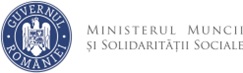 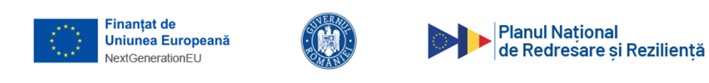 În situaţia în care unul dintre copii nu mai frecventează cursurile şcolare, acesta nu mai este luat în considerare nici la stabilirea venitului net lunar ajustat şi nici la stabilirea cuantumului ajutorului pentru familia cu copii.
 În cazul în care copilul care frecventează şcoala a împlinit vârsta de 18 ani în cursul unui an şcolar, ajutorul pentru familia cu copii se acordă până la finalizarea anului şcolar în care este înscris.
 Pentru lunile în care se acordă vacanţă şcolară, potrivit legii, ajutorul pentru familia cu copii se acordă în cuantumurile prevăzute la art. 18 alin. (2) - (5).
 Pentru familiile care au în întreţinere copii cu handicap/dizabilitate grav/gravă sau accentuat/accentuată, de vârstă şcolară, condiţia privind frecventarea fără întrerupere a unei forme de organizare a învăţământului preuniversitar, respectiv învăţământ cu frecvenţă, nu se aplică.
 Asistentul maternal profesionist beneficiază de ajutorul pentru familia cu copii doar pentru copiii săi, luându-se în considerare la stabilirea dreptului toate veniturile realizate de membrii familiei, cu excepţia celor provenite din alocaţiile de plasament şi alte sume acordate asistentului maternal ca urmare a instituirii măsurii plasamentului, în condiţiile legii.
 În situaţia în care copiii aflaţi în întreţinere urmează o formă de învăţământ în altă localitate decât cea de domiciliu sau de reşedinţă, condiţia de a locui împreună se consideră îndeplinită şi pe perioada respectivă.
 În situaţia în care copiii în vârstă de până la 18 ani urmează o formă de învăţământ în străinătate, aceştia sunt luaţi în calcul la stabilirea dreptului la venit minim de incluziune doar dacă reprezentantul legal al copilului prezintă, din 6 în 6 luni, documentul eliberat de unitatea de învăţământ din străinătate, în condiţiile legislaţiei statului respectiv, din care să rezulte frecventarea de către copii a cursurilor, precum şi numărul absenţelor înregistrate de aceştia, în vederea stabilirii cuantumului în condiţiile prevăzute la art.19 alin. (2).
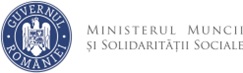 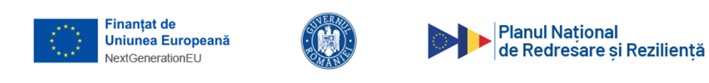 Excepție: Prevederile pentru persoanele apte de muncă nu se aplică în cazul persoanelor singure şi membrilor de familie care solicită venit minim de incluziune numai pentru componenta reprezentată de ajutorul pentru familia cu copii.

4.Măsuri de asistență socială complementare:
 
  Stimulente:
 pentru ca 50% din totalitatea veniturilor realizate, dar nu mai mult de 500 de lei/familie, să nu se ia în calcul la stabilirea veniturilor nete lunare ale familiei trebuie ca unul sau mai mulţi membri ai familiei să realizeze venituri în baza unui contract individual de muncă, raport de serviciu sau a altei forme legale de angajare sau membrii familiei să desfăşoare activităţi independente ori agricole (art.11);
 pentru prelungirea acordării ajutorului de incluziune pentru o perioadă de 6 luni, în cuantumul primit anterior angajării, trebuie ca persoanele apte de muncă beneficiare de ajutor de incluziune să se angajeze cu contract individual de muncă sau în baza unui raport de serviciu, pentru o perioadă de cel puţin 24 de luni consecutive (art.11).
 
  Facilităţi contributive:
 constituie asigurarea în sistemul asigurărilor sociale de sănătate, fără plata contribuţiei de asigurări sociale de sănătate, în condiţiile prevăzute de art. 154 din Legea nr. 227/2015 privind Codul fiscal, cu modificările şi completările ulterioare.
Pentru acordarea acestor facilități persoanele trebuie să îndeplinească doar condițiile pentru acordarea venitului minim de incluziune, adică să fie beneficiari de venitului minim de incluziune.
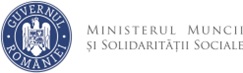 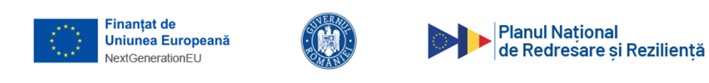 Alte drepturi complementare: constituie transferuri financiare şi/sau sprijin în natură, cu scopul de a facilita incluziunea socială şi prevenirea riscului de excluziune socială, acordate beneficiarilor de venit minim de incluziune sau altor categorii aflate în situaţii deosebite, constând, după caz, în:
    a) plata asigurării obligatorii a locuinţei în condiţiile Legii nr. 260/2008 privind asigurarea obligatorie a locuinţelor împotriva cutremurelor, alunecărilor de teren şi inundaţiilor - trebuie să îndeplinească doar condițiile pentru acordarea venitului minim de incluziune, adică să fie beneficiari de venitului minim de incluziune;
   b) acordarea de ajutoare comunitare şi de urgenţă destinate sprijinirii familiei/persoanei singure pentru depăşirea unor situaţii de dificultate temporară şi prevenirea sau reducerea riscului de sărăcie şi excluziune social – persoanele care solicită trebuie să facă dovada situație de dificultate temporară în care se află. Nu este necesar să fie și beneficiare de venit minim de incluziune;
    c) accesul la măsuri de sprijin financiar pentru promovarea şi susţinerea frecventării cursurilor de învăţământ, organizate în condiţiile legii de către beneficiarii venitului minim de incluziune - trebuie să îndeplinească doar condițiile pentru acordarea venitului minim de incluziune, adică să fie beneficiari de venitului minim de incluziune;
    d) măsuri de stimulare a ocupării prevăzute de Legea nr. 76/2002 privind sistemul asigurărilor pentru şomaj şi stimularea ocupării forţei de muncă, cu modificările şi completările ulterioare, precum şi alte măsuri care să conducă la accesul persoanelor beneficiare de venit minim de incluziune la un loc de muncă - trebuie să îndeplinească doar condițiile pentru acordarea venitului minim de incluziune, adică să fie beneficiari de venitului minim de incluziune;
    e) accesul la serviciile sociale disponibile, în funcţie de nevoile identificate în vederea depăşirii situaţiilor de dificultate - trebuie să îndeplinească doar condițiile pentru acordarea venitului minim de incluziune, adică să fie beneficiari de venitului minim de incluziune;
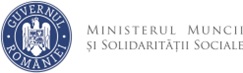 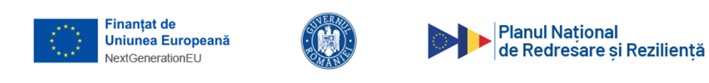 Atenție! - Solicitantul dreptului la venit minim de incluziune se înregistrează, din oficiu, ca solicitant de servicii sociale.(art.27^1)

5. Ajutoare de urgență și /sau comunitare:
 - se acordă pentru situații de dificultate ale unuia sau mai multor membri din familie a căror nevoie identificată constituie o situaţie particulară şi necesită intervenţie individualizată;
- nu este necesar ca persoanele care solicită aceste drepturi să fie beneficiare de venit minim de incluziune.
 
6. Măsuri de facilitare a accesului:
pe piaţa muncii 
la servicii de sănătate şi educaţie
 a servicii sociale şi locuire 
- se acordă pentru situații de dificultate ale unuia sau mai multor membri din familie a căror nevoie identificată constituie o situaţie particulară şi necesită intervenţie individualizată;
- nu este necesar ca persoanele care solicită aceste drepturi să fie beneficiare de venit minim de incluziune.
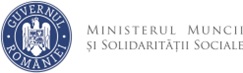 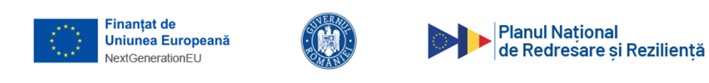 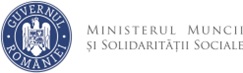